KADINA YÖNELİK 
ŞİDDETİN ÖNLENMESİ
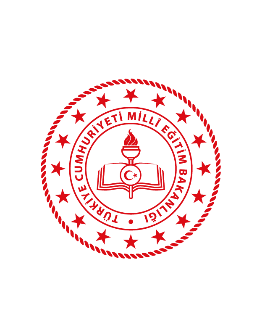 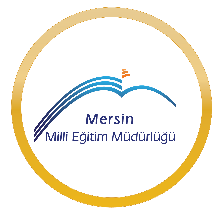 Kadınlara Yönelik Şiddet; İnsan Haklarının İhlalidir, Cinsiyet Eşitsizliğine Dayanır, Bir Halk Sağlığı Sorunudur ve Sürdürülebilir Kalkınmaya Engel Olur.
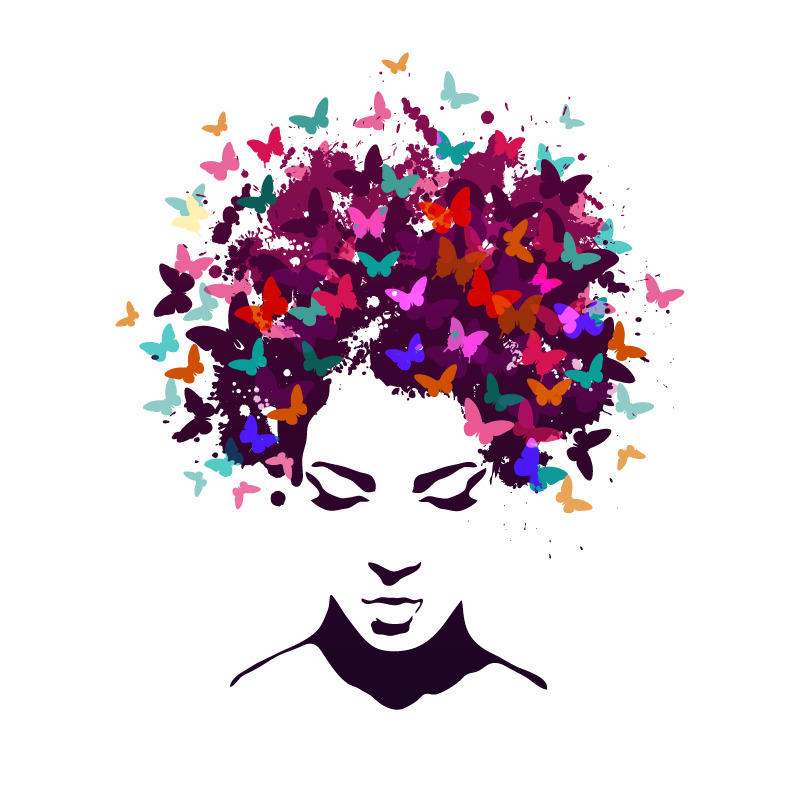 ŞİDDETE  UĞRARSAM  YA  DA  ŞİDDETE UĞRAMA TEHLİKEM VARSA, YAPABİLECEĞİM BİR ŞEY VAR MI?
KADES
        Kullanıcı sözleşmesinin olduğu mobil bir uygulamadır. Uygulama aktif olduğunda “Yardım İste” butonuna bastığınızda talebiniz ihbar niteliği kazanır ve mevcut konumunuza kolluk kuvvetleri yönlendirilir. Asılsız ihbarda bulunanlar hakkında Türk Ceza Kanunun 271. maddesi kapsamında gerekli yasal işlem yapılmaktadır.
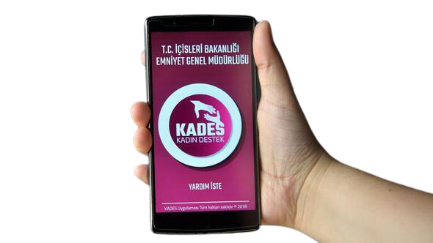 ŞÖNİM
(Şiddeti Önleme ve İzleme Merkezi)

ALO 183 Sosyal Hizmet Destek Hattı
   
                                                          Mersin ŞÖNİM
                            Gazi Mahallesi 1323 Sokak. No:5   
                                                    Yenişehir/ MERSİN

                            		0(324)3286635                           			0(324)3271840
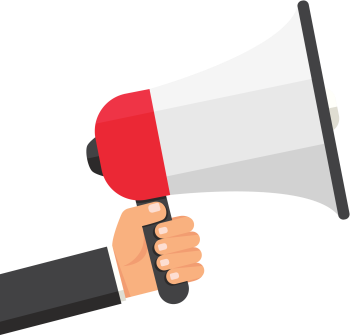 Cinsiyet eşitliği; cinsiyete bakılmaksızın kadınların güçlendirilmesini, ayrımcılık yapılmamasını ve eşit haklarını kapsayan dönüştürücü çağrışımlara sahip olmasını belirtir.
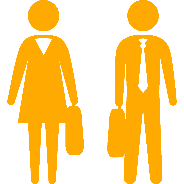 DUYGUSAL/PSİKOLOJİK ŞİDDET
Tehdit, hakaret, özgürlükten yoksun bırakma, eve ya da odaya kilitleme, dışarıya çıkmasına izin vermeme, başkaları yanında küçük düşürme, başka kadınlarla kıyaslama gibi örnekler verebiliriz. Tehdidin suç oluşturması için sonuç alınması ya da zarar vermesi zorunlu değil mağdurda etkili olması yeterlidir. 
EKONOMİK ŞİDDET
Kadının mallarını ya da gelirlerini elinden almak, 
Para vermemek/ kısıtlı para vermek, 
Ailenin ekonomik birikimine ilişkin bilgi vermemek, 
  Kadının düşüncesini almadan karar vermek,
Çalışmasına izin vermemek, istemediği işte zorla çalıştırmak, iş hayatını sürdürmesine engel olacak kısıtlamalar getirmek,
Kişisel zevk ya da beğenisi doğrultusunda gereksinimlerini karşılayacak parayı vermemek ya da belirli çıkarlar doğrultusunda vermek.
Şiddet;
•Fiziksel
•Cinsel
•Duygusal ya da psikolojik
•Ekonomik
•Sosyal olarak sınıflandırılabilir.
FİZİKSEL ŞİDDET 
Öldürme ve bedensel bütünlüğe, sağlığa saldırı oluşturan etkili eylemlerdir.
Yumruk, tokat, tekme atma. 
Kol bükme, boğaz sıkma, saç çekme, iple bağlama, sağlıksız koşullarda oturmaya zorlama, sağlık hizmetlerinden yararlanmayı önleme gibi çok geniş bir kapsama alanı vardır. 
 CİNSEL ŞİDDET
Kadına istemi dışında yöneltilen her türlü cinsel amaçlı söz veya eylem olarak tanımlanabilir. 
SOSYAL ŞİDDET
Kadının sosyal hayatta var olmasını engellemek suretiyle ortaya çıkmaktadır. 
Kadınların, her türlü sosyal hak ve etkinliklerden yoksun bırakılmasıdır.
KİMLER ŞİDDET UYGULAR?
Herkes şiddet uygulayabilir.
Şiddet failinin hasta /bağımlı olması gerekli değildir.
Eğitim durumu etkili değildir. 
Aile içi şiddet failleri genellikle dışarıda şiddet sergilemezler. 
Aile içi şiddet sadece öfke ya da tartışma ile açıklanamaz.  Karşı tarafı kontrol etme ve karşı taraf üzerinde hakimiyet kurmak asıl amaçtır.
MAĞDUR KİMDİR?
Herkes mağdur olabilir: 
Çalışan/çalışmayan, eğitimli/eğitimsiz, zengin/yoksul,  statüsü düşük/yüksek...
Kızım şiddete uğrarsa ya da şiddet tehlikesi      yaşarsa, korkmadan ve susmadan                     bunu bildirmesi gerektiğini öğretiyorum.
Oğlumu, şimdi ve gelecekte şiddet uygulamayan bir birey olarak yetiştiriyorum.
Şiddete uğruyorsan veya uğrama tehlikesi  varsa, çocukların ve aile bireylerinle korunma hakkına sahipsin.